TEAM EvaluationMeasure Selection
[Speaker Notes: Welcome to an overview of TEAM Evaluation Measure Selection. This module is designed to support TEAM configurators, principals, and teachers in the appropriate selection of growth measures and the selection and scaling of achievement measures. Measure selection is an important part of the TEAM evaluation model, which depends on student growth scores, student achievement scores, and teacher observation scores to create a well-rounded picture of instructional impact for each educator in our state.]
[Speaker Notes: The best for all strategic plan has three key components: academics, whole child, and educators.  All three are focused on setting all students on a path to success. 

Our goal for educators is to make Tennessee the top state to become and remain a teacher and a leader. Effective use of the multi-measure TEAM evaluation system creates a well-rounded picture of classroom practices. Student-generated measures are a key to building a clear assessment of the impact a teacher’s practices have on students and for co-creating action plans for continuous improvement.]
Agenda
Evaluation Data Collection
Growth and Achievement Measures
Educator Types and Weighting
Measure Selection, Alignment, and Scaling
Adding Measure Selections to TNCompass
Strategies for Success
3
[Speaker Notes: In this module, we will investigate the following topics associated with measure selection and scaling. These include:
Evaluation Data Collection
Growth and Achievement Measures
Educator Types and Weighting
Measure Selection, Alignment, and Scaling
Adding Measure Selections to TNCompass
Strategies for Success]
Evaluation Data Collection
[Speaker Notes: Accurate data collection is critical for all components of the TEAM Evaluation system.  We will discuss the types of data available for both growth and achievement measures. Additionally, we will review guidance on measure selection as well as achievement measure scaling.]
Tennessee Educator Acceleration Model
Tennessee’s multi-measure evaluation model is known as the Tennessee Educator Acceleration Model or TEAM.
TEAM includes the following weighted measures:
Observation scores
Growth scores
Achievement scores
Student surveys (optional)
These measures are captured in TNCompass and combined to form the educator’s level of overall effectiveness score or LOE.
[Speaker Notes: The Tennessee Educator Acceleration Model, also known as the TEAM Evaluation model for Tennessee, has three required components – observation scores, growth scores, and achievement scores – which combine to generate a level of overall effectiveness or LOE score for each educator. Growth scores are identified by evaluators while achievement scores are identified by educators. Both should be clearly aligned to the educator’s teaching assignment. 

Additionally, optional student survey data may be used for up to 5% of the observation data average.

All data is collected in TNCompass.]
TNCompass
TNCompass is the user-friendly database through which the department collects educator data from TEAM evaluations, including growth and achievement measure selections. 
Data quality and security is managed through role specific permissions.
[Speaker Notes: TNCompass is a database used to house evaluation data for all Tennessee educators. Each evaluator must be given specific, role-based permissions in TNCompass to access evaluation data.]
Growth and Achievement Measures
[Speaker Notes: Growth and achievement measures comprise a significant proportion of each educator’s LOE. Each measure has a customized weighting within TEAM for the different educator types. We will now review measure types followed by a section devoted to measure weighting.]
Definitions
Growth scores – scores created from the value-added measure of actual academic gains made by a student as compared to the expected academic gains by that student. 
Growth scores are generated from TVAAS testing, portfolios, and alternatives to portfolio.
TVAAS scores may include up to three years of data when available. 

Individual growth scores – scores generated by tested grades/subjects, portfolios, and alternatives to portfolio. 

Composite growth scores – scores generated through the combination of test scores from multiple subjects. All composite scores are single year scores.
8
[Speaker Notes: A growth score measures a student’s actual academic gains against his/her expected gains. Growth scores may be generated from TVAAS tests or portfolios/alternatives to portfolio.

Individual growth scores are generated from grade/subject specific TVAAS tests. Individual growth scores based on TVAAS tests may include up to three years of data when available. Individual growth scores are generated by portfolios or alternatives to portfolio include only one year of data. 
    
Composite growth scores are generated from combining test scores from multiple subjects. Composite growth scores also include only one year of data.]
Definitions
Achievement score – a measure of how well a student performs against a standard.  
Achievement scores may be generated by a multitude of tests including TCAP tests, ACT, industry certifications, graduation rate, or many other measures. 
In most cases, achievement scores must be scaled at the local level unless they are related to state testing. 
Achievement scores are always a single year measure.
9
[Speaker Notes: Achievement scores measure how well a student performs against a standard. Achievement measures may be generated in a variety of ways, and, unless related to state testing, are scaled at the local level. We will explore scale setting more deeply in a few moments. Achievement measures are always a single year measure, regardless of the individual measure selection. State Board Policy 5.201 states an achievement measure must be closely related to an educator’s assignment.]
Educator Types and Weighting
[Speaker Notes: Now, we will review the weightings associated with educator types.]
Tested Teachers
Teachers that generate individual TVAAS growth scores via grade/subject specific testing or TEAM portfolio/alternative growth measure.
11
[Speaker Notes: Our first example is a tested teacher. Educators in this category generate an individual growth score from either a TVAAS test or a portfolio/alternative growth measure.

For tested teachers who receive individual TVAAS scores or implement student growth portfolios, the evaluation model uses the following weights to calculate LOE: 
50% of the score is from classroom observations
35% of the score is from TVAAS testing or student growth portfolio/alternative growth measure
15% of the score is from an approved achievement measure]
Non-Tested Teachers
Non-tested teachers – teachers, librarians, counselors, and other certified school services personnel who receive a school-wide growth score.
12
[Speaker Notes: Our second example is a non-tested teacher. Educators in this category receive a composite growth score.

For non-tested teachers who receive a composite TVAAS scores, the evaluation model uses the following weights to calculate LOE: 
70% of the score is from classroom observations
15% of the score is from school- or system-wide TVAAS testing
15% of the score is from an approved achievement measure]
Administrators
Principals and assistant principals who receive a school-wide growth score.
13
[Speaker Notes: Our last example is an administrator. Educators in this category use a composite score for growth.

For administrators, the evaluation model uses the following weights to calculate LOE: 
50% of the score is from leader observations
35% of the score is from school-wide TVAAS testing 
15% of the score is from an approved achievement measure]
Measure Alignment, Selection, and Scaling
14
[Speaker Notes: Let’s explore best practices in measure alignment, selection, and scaling.]
Measure Selections
All measure selections should align as closely as possible to the teacher’s assignment, and are grade band specific.
Guidance on measure selection can be found on www.team-tn.org under the “Growth and Achievement” tabs.
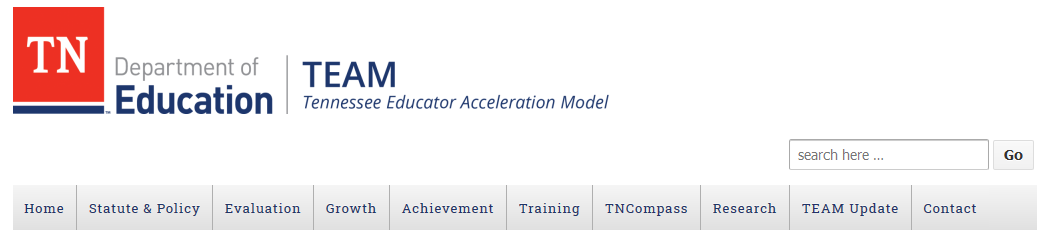 15
[Speaker Notes: Measure selections are grade band specific, and they should closely align to the individual teacher’s assignment.]
Measure Selection Guidance
Growth Measure Guidance

Achievement Measure Guidance

Achievement Measure Worksheet
16
[Speaker Notes: The team-tn.org website has guidance on both achievement and growth measure selection. We encourage all educators to familiarize themselves with these guidance documents during the measure selection process.]
Growth Measures
There are five types of growth measures from which                  growth scores are generated.
Individual value-added scores (TVAAS) 
Individual student growth portfolio or alternative growth measure
School-level TVAAS composites
District-level TVAAS composites
Feeder/Custom school- or district-level TVAAS composites
Used only in situations where the school does not generate its own TVAAS data (i.e. K-2 only school)
All automatically populate in TNCompass other than feeder/custom measures, which must be uploaded by the school or district.
17
[Speaker Notes: All growth measures except feeder/custom measures automatically populate in TN Compass once TVAAS data is released. There are five types of growth measures available to educators:
Individual value-added scores, known as TVAAS
Individual student growth portfolio or alternative growth measure.
School-level TVAAS composites
District level TVAAS Composites
Feeder/custom school or district-level TVAAS]
Growth Measure Selection
All teachers should have a school-wide measure selection. This includes tested teachers in case the individual measure does not generate.
If an individual growth score is generated, it will be auto-populated as the educator’s growth measure.
Selection is determined by district or school leadership. 
Measure selection should align to the educator’s duty assignment as closely as possible.
In cases where the alignment is not obvious, a school focus might guide the selection. 
For example, a school focus on literacy might guide the selection of TCAP literacy composite for a PE teacher.
18
[Speaker Notes: All teachers must select a school wide growth measure in TN Compass. Those teachers anticipating an individual growth score must select a school-wide measure as a back-up in case the individual growth score does not generate. If an individual growth score is generated, it will be auto-populated as the educator’s growth measure.

District/school leadership determines appropriate school-wide growth measures for all staff, and these selections should align as closely as possible to the educator’s assignment. A school-wide focus may be used to guide the growth selection for non-tested teachers.]
Sample Growth Selections
*This is not a comprehensive list.
[Speaker Notes: As building leaders reflect on the best choices for school-wide growth assignments for teachers, this chart offers some possible appropriate selections based on teaching assignments. However, this chart is not all-inclusive;  there are other viable choices besides those listed on this slide. School leaders are encouraged to select a school-wide growth measure that most closely relates to the teacher’s assignment.]
Achievement Measure Selection
Educators must choose an achievement measure from a department generated list of grade band specific achievement measures.
Measure should align to the educator’s duty assignment.
Measures are released at various times and some may require school or district upload.
While the educator selects the measure, the evaluator sets the scale associated with the measure.
When there is disagreement regarding the measure, leadership may contact the department to begin a mediation process.
20
[Speaker Notes: The state board of education has approved a list of achievement measures available to educators by grade band and the department produce a list of these measures based on the tests to be given for the school year. Achievement measures must be scaled at the local level unless the educator chooses a measure based on that year’s TVAAS testing. Most achievement measures are entered locally; TVAAS scores auto-populate.

While achievement measures are selected by the educator, the evaluator has the right to question the selection and the sole responsibility to set the scale for the measure. Evaluators should guide the educator to an appropriate measure that is closely related to the educator’s assignment.   In case of disagreement, there is a mediation process available through the department.]
Achievement Measure Selection
Achievement measures are generated from sources that may include: 
Single year, overall TVAAS by grade band
State assessments by grade band (TCAP, MSSA, TCAP-Alt)
Off the shelf assessments
Graduation rate
ACT/SAT assessments
EPSO assessments
Industry certifications
21
[Speaker Notes: Here is a general list of approved achievement measures. For a specific list by grade band, please refer to Policy 5.201 posted on the team-tn.org website.]
Sample Achievement Selections
*This is not a comprehensive list.
[Speaker Notes: As teachers select their achievement measure, this chart offers some possible appropriate selections based on teaching assignments.  However, this chart is not all-inclusive; there are other viable choices besides those listed on this slide. School leaders are encouraged to guide teachers to an achievement measure that most closely relates to the teacher’s assignment.]
Guidance for Setting Achievement Scales
To create an achievement measure scale, the evaluator must identify if scaling should be set at classroom, grade, school or district level.
This decision should be based on:
the number of students participating in measure,
how widely results will impact instructional decisions, and
the specific students included in the data, such as a subset (students that take WIDA) or the larger group (all 5th grade students).
[Speaker Notes: Achievement measures are scaled at the local level. In most cases, these are scaled at the district or school level,  but it is possible to scale measures by grade band, grade or occasionally even classroom. The key to choosing where the measure should be scaled lies in identifying which students are included in the data and the impact of the instructional decisions that will be made as a result of the test results.]
Guidance for Setting Achievement Scales
Evaluators should:
Analyze past performance trends and use these trends to set level 3 (at expectations).
Set levels 4 and 5 to exceed prior performance.
Set levels 1 and 2 to indicate performance that has decreased from the previous year.
[Speaker Notes: Achievement measure scaling is dependent upon past performance. Level 3 (at expectations) is based on past performance.  Levels 4 and 5 should exceed prior performance add levels 1 and 2 indicate a decrease from past performance.  The range of each level depends on how close prior performance is to the expected target.]
Setting the Scale: Points
Guidance on scaling by a points system        might include the following:
25
[Speaker Notes: Here is an example of how a district might scale graduation rate as an achievement measure. Scales should be set and communicated prior to measure selection.]
Setting the Scale: Points
Guidance on scaling by a points system        might include the following:
26
[Speaker Notes: In this example, the schools graduation rate from the previous year was 86%. The corresponding scale is shown. This type of scaling could be used on any points-based achievement measure scale. 

Level 1  82% and below
Level 2  84%-83%
Level 3  85%-87%
Level 4  88%-89%
Level 5  90% and above]
Setting the Scale: AMOs
When scaling based on Annual Measurable Objectives (AMOs)
Scaling should be on a 1 – 5  scoring range
Level 3 on the scale should represent “at expectations” performance.
27
[Speaker Notes: AMO targets are yearly targets for improving performance based on prior year results. School and district AMO targets set the expectation that schools and districts will decrease by half the percent of students whose performance does not meet the standard over the course of eight years. 

Double AMO targets set the expectation that the percent of students not meeting the standard to decrease by half in four years. 

AMO targets are rounded to one decimal place. The department only sets AMO targets when a school or district has 30 or more valid tests or students in the prior year.]
Calculating an AMO Based Scale
Prior performance of cohort / grade band of students at ABC school on the measure = 65%
(100 – 65)/16+65 = 67.2  
*AMO target = 67.2%
(100 – 65)/8+65 = 69.4
**Double AMO target = 69.4%
28
[Speaker Notes: ANIMATED SLIDE
1) To scale AMOs as an achievement measure, start with the prior performance of a cohort (grade level / subject) or a grade band of students (3rd – 5th grade).  Use the AMO for the incoming group of students.

2) The AMO Target is determined by subtracting prior performance from 100 (ultimate goal) and dividing it by 8 x 2. This represents the expectation for schools and districts to decrease the percentage of students not reaching the standard by half over the course of 8 years. Then the prior performance is added back to define the new AMO for the current year.

The double AMO Target determined by subtracting prior performance from 100 (ultimate goal) and dividing it by 4 x 2 (this represents the expectation for schools / districts to decrease the percentage of students not reaching the standard by half over the course of 4 years.   Then the prior performance is added back to define the new AMO for the current year.

3) In this example the prior performance was 65%.  
4) The double AMO target is 69.4%]
Calculating an AMO Based Scale
Prior performance of cohort / grade band of students at ABC school on the measure = 65%
(100 – 65)/16+65 = 67.2  
*AMO target = 67.2%
(100 – 65)/8+65 = 69.4
**Double AMO target = 69.4%
Possible scaling:
    Level 1: 65% and below
    Level 2: 65.1% - 67.1% 
  *Level 3: 67.2% with confidence interval met
    Level 4:  67.3%-69.3%
**Level 5: 69.4% and above
The difference between the target (level 3) and double the target (level 5) is 2.2%. This will be the interval between level 3 and level 1, as well. 

The ranges for levels 2 and 4 fall between these values.
29
[Speaker Notes: Level 1 represents the prior performance.
Level 3 was determined by the AMO target calculation.
Level 5 was determined by the double AMO calculation.
Level 2 uses the range between prior performance and AMO.
Level 4 uses the range between AMO and double AMO.

The difference between the target (level 3) and double the target (level 5) is 2.2%. This will be the interval between level 3 and level 1, as well. 

The ranges for levels 2 and 4 fall between these values.

AMO targets are rounded to one decimal place.]
Calculating an AMO Based Scale
In the scenario below, prior performance was 25%.
The calculations remain the same.
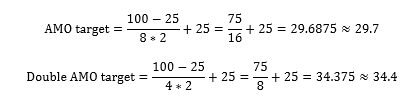 Possible scaling:
    Level 1:  24.7% and below
    Level 2:  24.8% -29.6% 
  *Level 3:  29.7% with confidence interval met
    Level 4:  29.8% – 34.3%
**Level 5:  34.4% and above
[Speaker Notes: This is another example of how to calculate scaling based on AMOs. In this case the prior performance was 25%, which means the AMO target was 29.7%.

AMO targets are rounded to one decimal place.]
Adding Measure Selections to TNCompass
31
[Speaker Notes: It is important that all measure selections and scaling be added in TNCompass prior to the deadline published by TDOE each fall.]
Uploading Measure Selections to TNCompass
Growth & Achievement Measure Import Instructions
32
[Speaker Notes: The guidance on importing growth and achievement measures may be accessed from the TEAM website.]
Uploading Measure Selections to TNCompass
Access the upload feature 
Administration tab
Import Wizard button
Growth and Achievement Measures option
Select the appropriate year
Select the continue button
Select the appropriate school
Select the Generate Template button
Complete template spreadsheet
Follow the wizard to completion
Select File & Import Data
Validate Data
Process Data
33
[Speaker Notes: The Import Wizard will walk you through the import process for growth and achievement measures. The steps are outlined above.]
Uploading Measure Selections
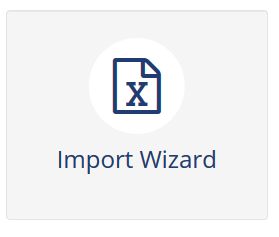 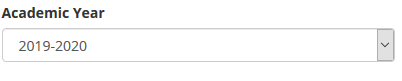 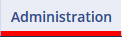 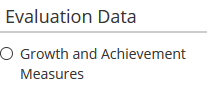 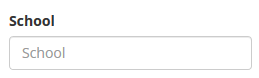 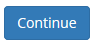 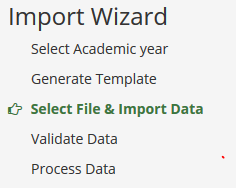 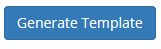 [Speaker Notes: This flow chart shows the steps you will follow in the Import Wizard.]
Confirming Measure Selections
From the Reports tab, make the following selections:
Report Type
Report (Growth and Achievement Selections)
Academic Year
Location
Educator Type
Report Format
Click “Generate.” 
Review spreadsheet for accuracy.
35
[Speaker Notes: To confirm all measure selections have been correctly imported, run the Growth and Achievement selections report in TNCompass.]
Confirming Measure Selections
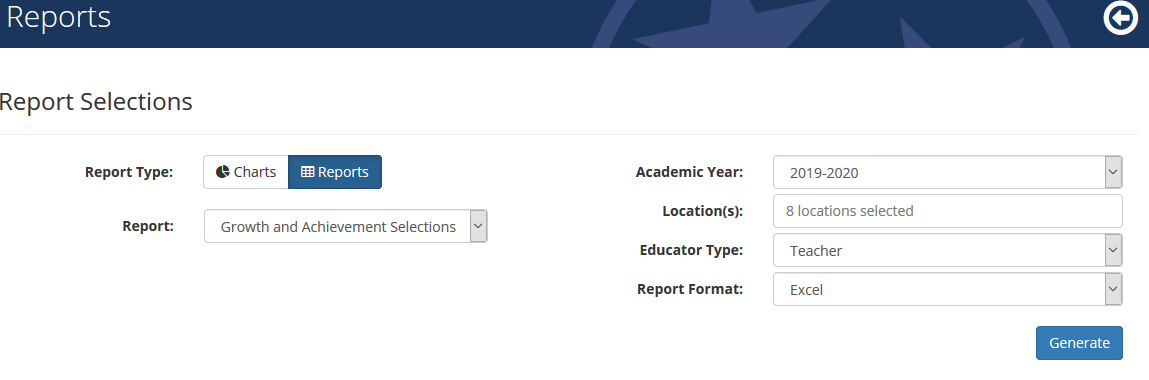 [Speaker Notes: Once this report is complete, check to ensure all educators have both a growth and achievement measure selection, and all achievement measures are appropriately scaled.]
Strategies for Success
[Speaker Notes: There are several recommended strategies to ensure district and building leaders successfully implement measure selection for all educators in a timely manner,]
Strategies for Success
Review the yearly evaluation timeline prior to the start of the school year
Subscribe to Human Capital Update and other department newsletters
Review the Growth and Achievement Selections report to ensure all selections are complete.
Know your resources
TNCompass guides
www.team-tn.org
TEAM.Questions@tn.gov
support@tncompass.org
38
[Speaker Notes: It is important that all school leaders know who serves as the district’s evaluation configurator and that they receive Human Capital Update and other department newsletters to stay abreast of deadlines and other important information coming from the department.

The team-tn.org website has several resources to support measure selection. Additionally, leaders may email Team.Questions@tn.gov or support@tncompass.org with specific questions or issues related to measurement selection.]
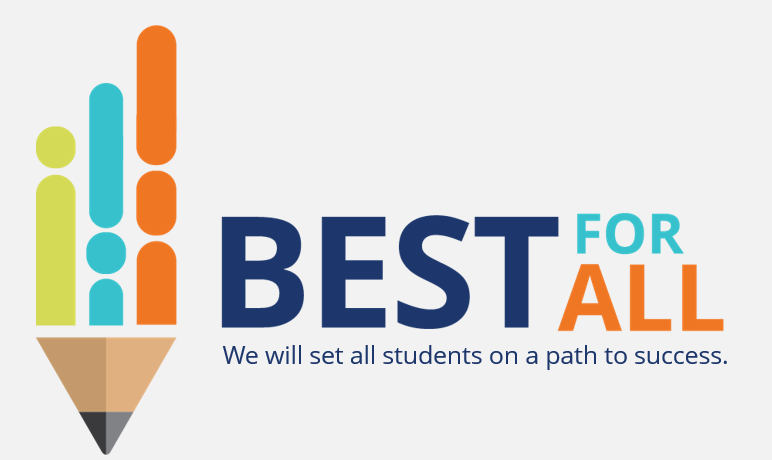 [Speaker Notes: Thank you for ensuring educators have an appropriate growth and achievement measure each year to accurately reflect the impact of instructional practices on student outcomes.]